ΓΕΝΟΣ HOMO
HOMO HABILIS
HOMO ERECTUS
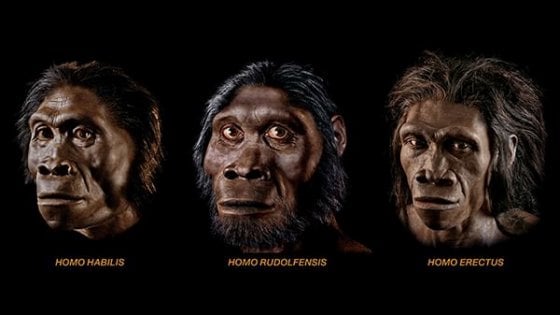 ΓΕΝΟΣ HOMO
HOMO SAPIENS NEANDERTHALENSIS
FEMALE
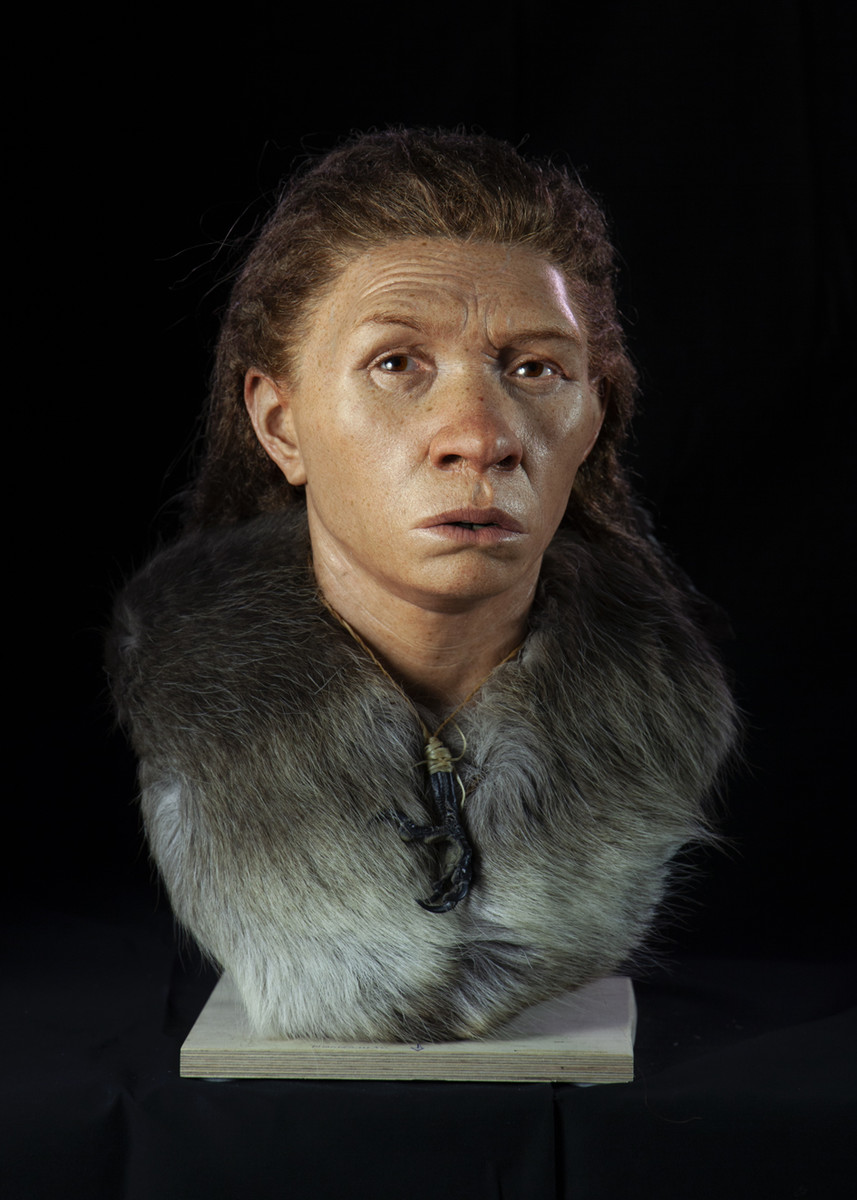 ΓΕΝΟΣ HOMO
HOMO SAPIENS NEANDERTHALENSIS
MALE
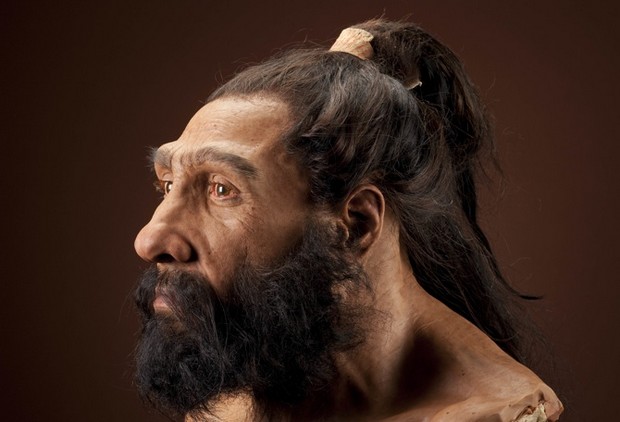 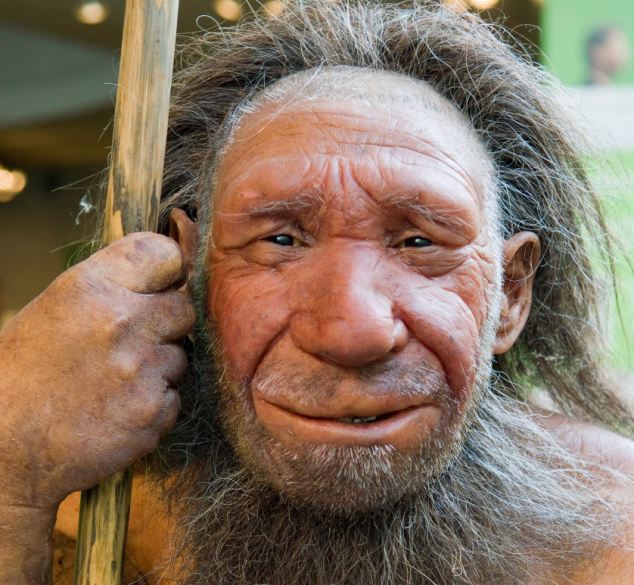 ΓΕΝΟΣ HOMO
CRO MAGNON MAN
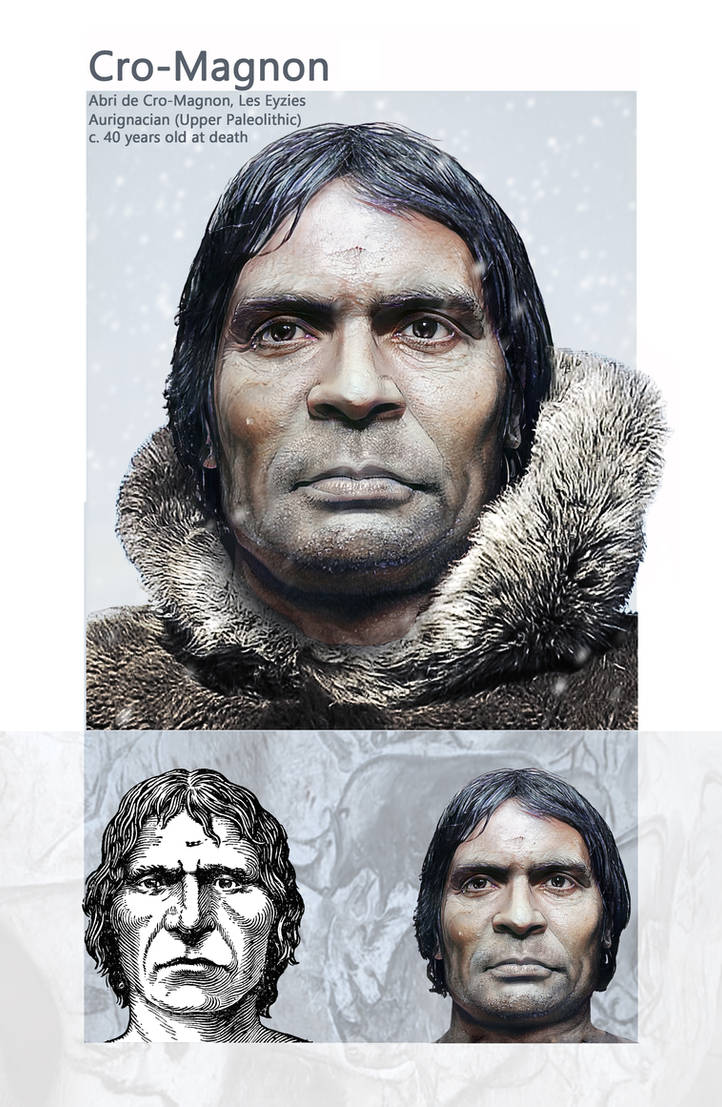